Atoms, Ions, and Molecules: Matter Starts Here
Chapter 2
Imaging Atoms
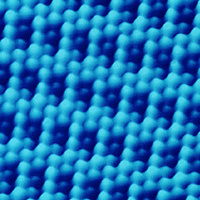 March 6, 1981
Scanning tunneling microscopy allowed Gerd Binnig and Heinrich Rohrer to “see” the first atoms.
Individual atoms
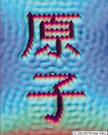 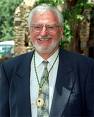 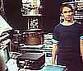 The word atom written with atoms in Japanese
Heinrich Rohrer
Gerd Binnig
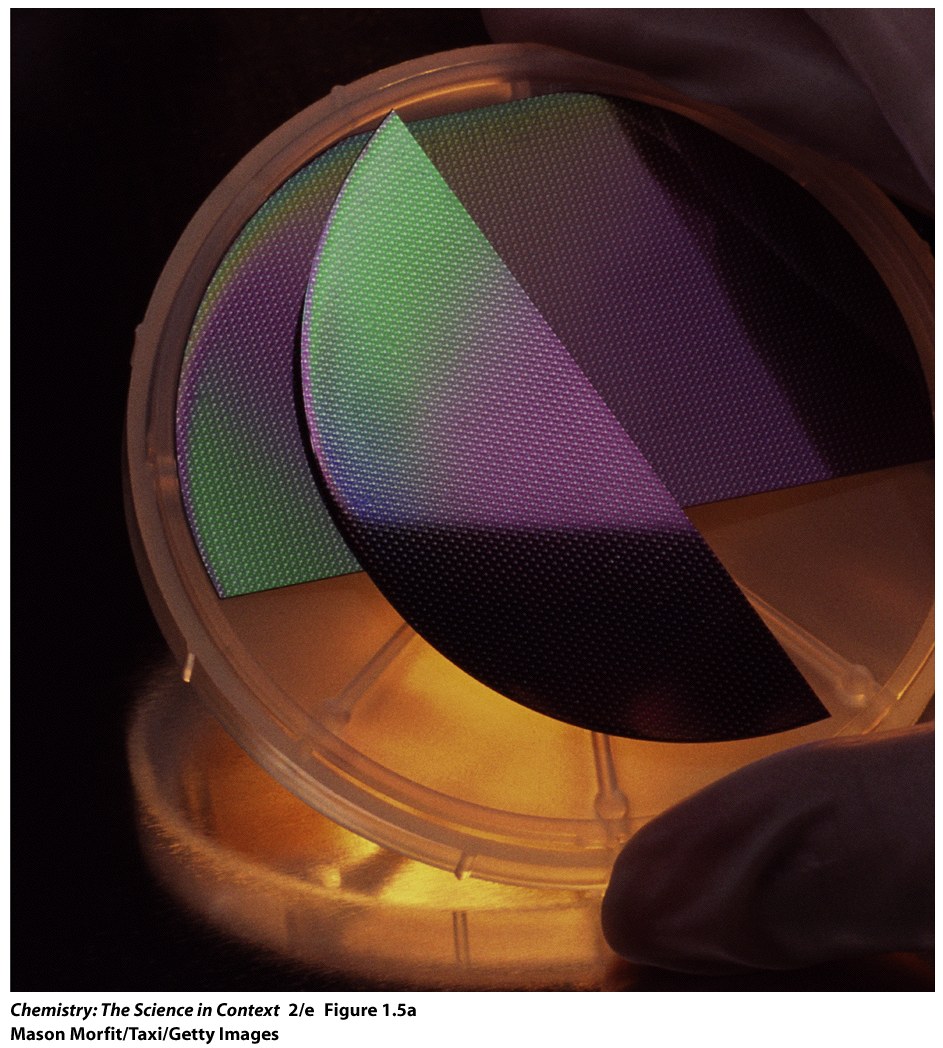 Individual Silicon atoms
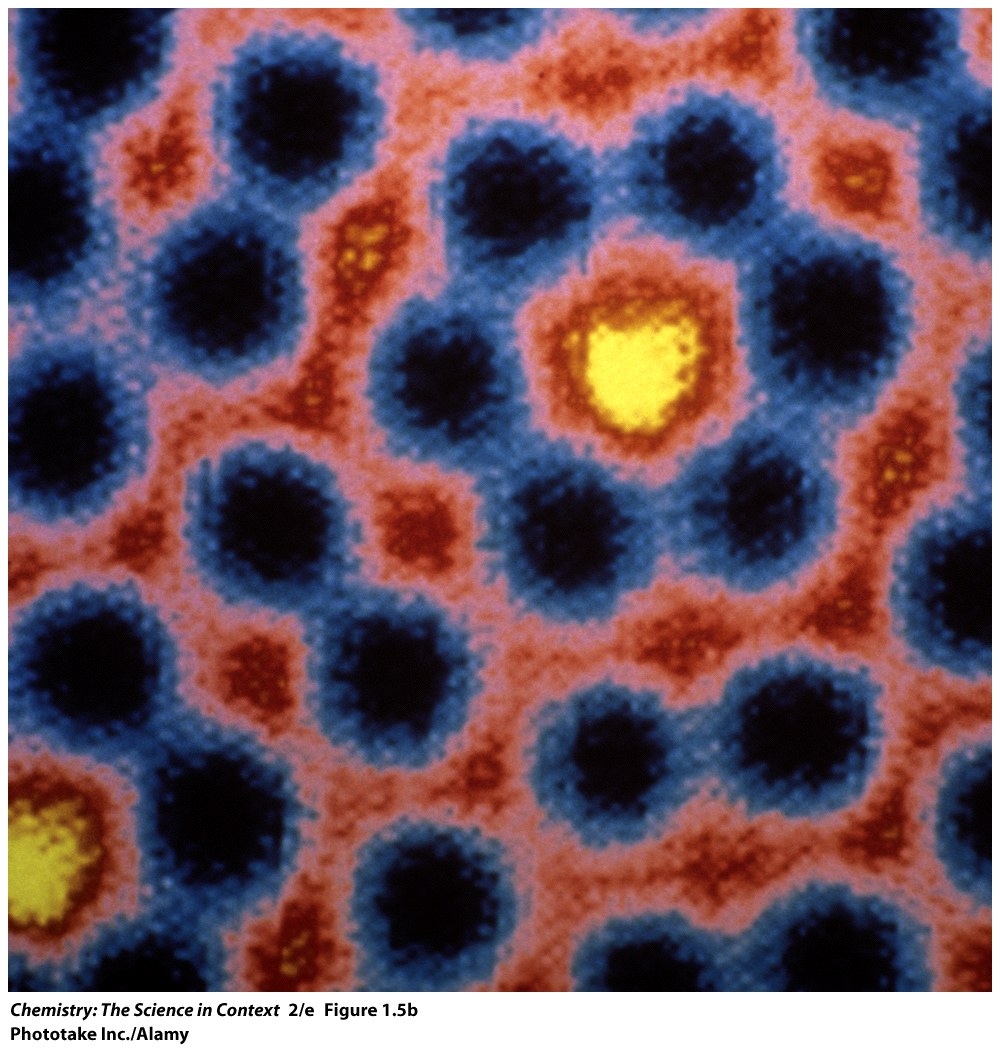 Silicon Wafer
Atomic Theory
Elements (matter) is composed of small, indivisible particles called atoms.		
Atoms of a given element are identical in mass and behavior.
Atoms of different elements differ in mass and behavior.
Chemical combination of elements to make different substances occurs when atoms join together in small whole number ratios.
Chemical reactions only rearrange the way the atoms are combined; the atoms themselves are not changed.
Sub Atomic Particles
Thompson – determined charge/mass ratio for an electron.
Charge/mass = 1.758820 x 108 C/g
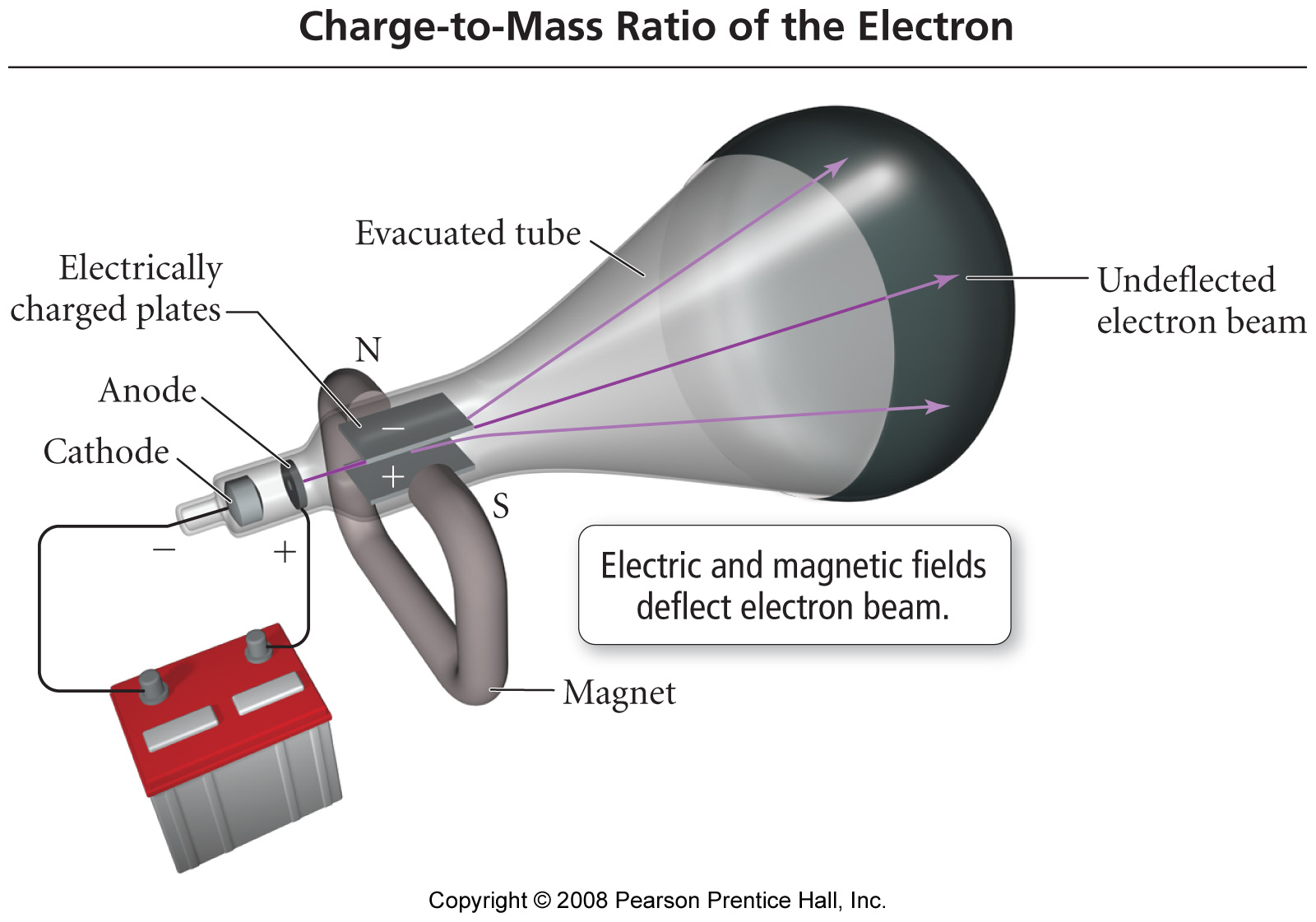 [Speaker Notes: Figure: 02-04

Title: 
Thomson's Measurement of the Charge-to-Mass Ratio of the Electron

Caption: 
J. J. Thomson used electric and magnetic fields to deflect the electron beam in a cathode ray tube. By measuring the field strengths at which the two effects canceled exactly, leaving the beam undeflected, he was able to calculate the charge-to-mass ratio of the electron.]
Millikan – determined the charge on an electron.
Charge = 1.602176 x 10-19 C
Leading to the mass of an electron
	mass = 9.109382 x 10 -29 g
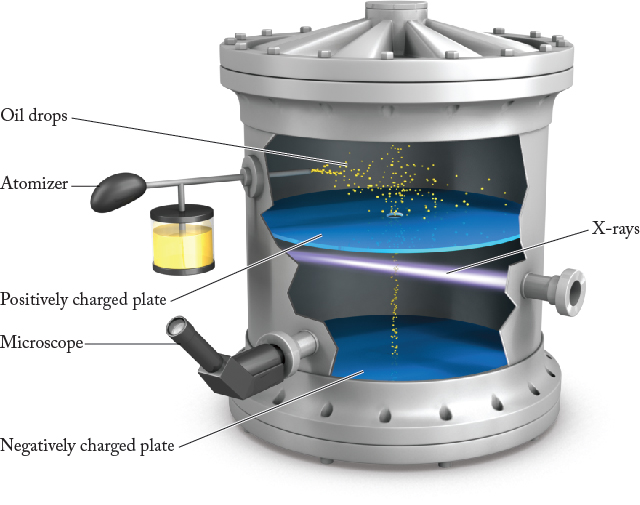 [Speaker Notes: Figure: 02-05

Title: 
Millikan's Measurement of the Electron's Charge

Caption: 
Millikan calculated the charge on oil droplets falling in an electric field. He found that it was always a whole-number multiple of -1.60 x 10-19 C, the charge of a single electron.]
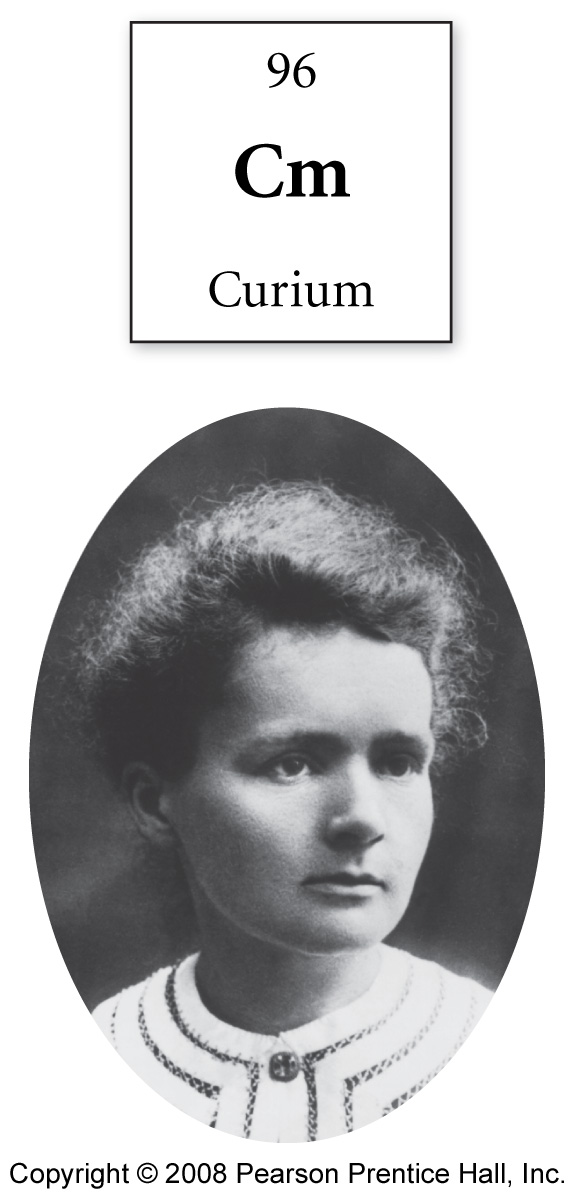 [Speaker Notes: Figure: 02-09-01UN

Title: 
Marie Curie

Caption: 
Element 96 is named curium, after Marie Curie, co-discoverer of radioactivity.]
Nuclear Particles
Alpha particles (α)
Nucleus of a helium atom 
Composed of 2 protons and 2 neutrons
Beta particles (β)
High speed electron

Emitted in nuclear reactions - radioactivity
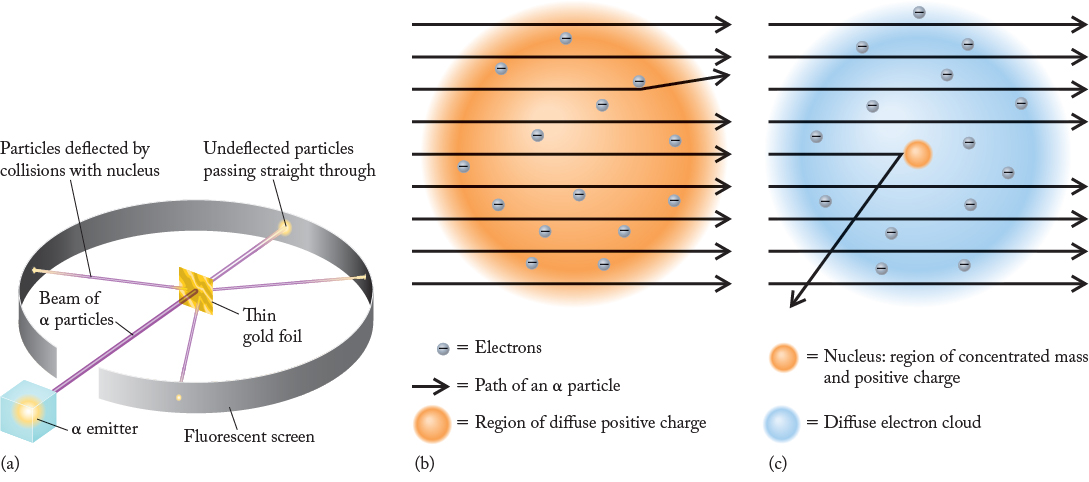 [Speaker Notes: FIGURE 2.6 (a) In the Rutherford–Geiger–Marsden experiment, α particles from a radioactive source were allowed to strike a thin gold foil. A fluorescent screen surrounded the foil to detect any deflected particles. (b) If Thomson’s plum-pudding model were correct, most of the α particles would pass through the gold foil and a few would be deflected slightly. (c) In fact, most particles passed straight through, but a few were scattered widely. This unexpected result led to the theory that an atom has a small, positively charged nucleus that contains most of the mass of the atom.]
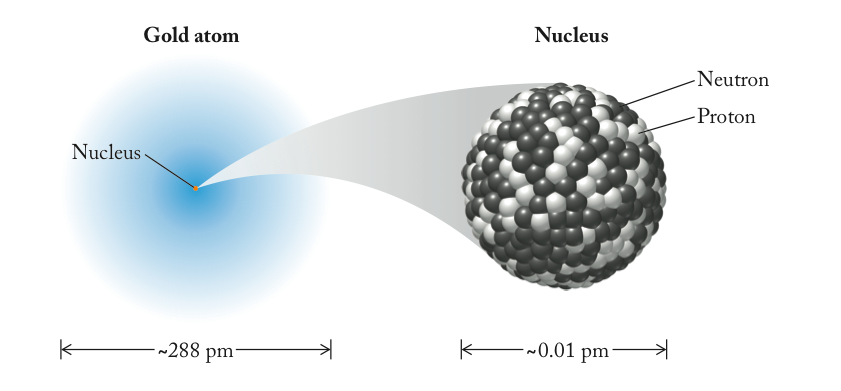 [Speaker Notes: FIGURE 2.7 The modern view of Rutherford’s model of the gold atom includes a nucleus that is about 1/10,000 the overall size of the atom. Note that the scales are given in picometers (pm = 10–12 m); the nucleus would be too small to see if drawn to scale in the left drawing. If an atom were the size of the Rose Bowl (an oval stadium about 210 m across in the narrow direction), the nucleus would be the size of a dime at mid-field.]
Practice problems       Gilbert – 2.25-2.34
[Speaker Notes: Table 2.1 Properties of Subatomic Particles]
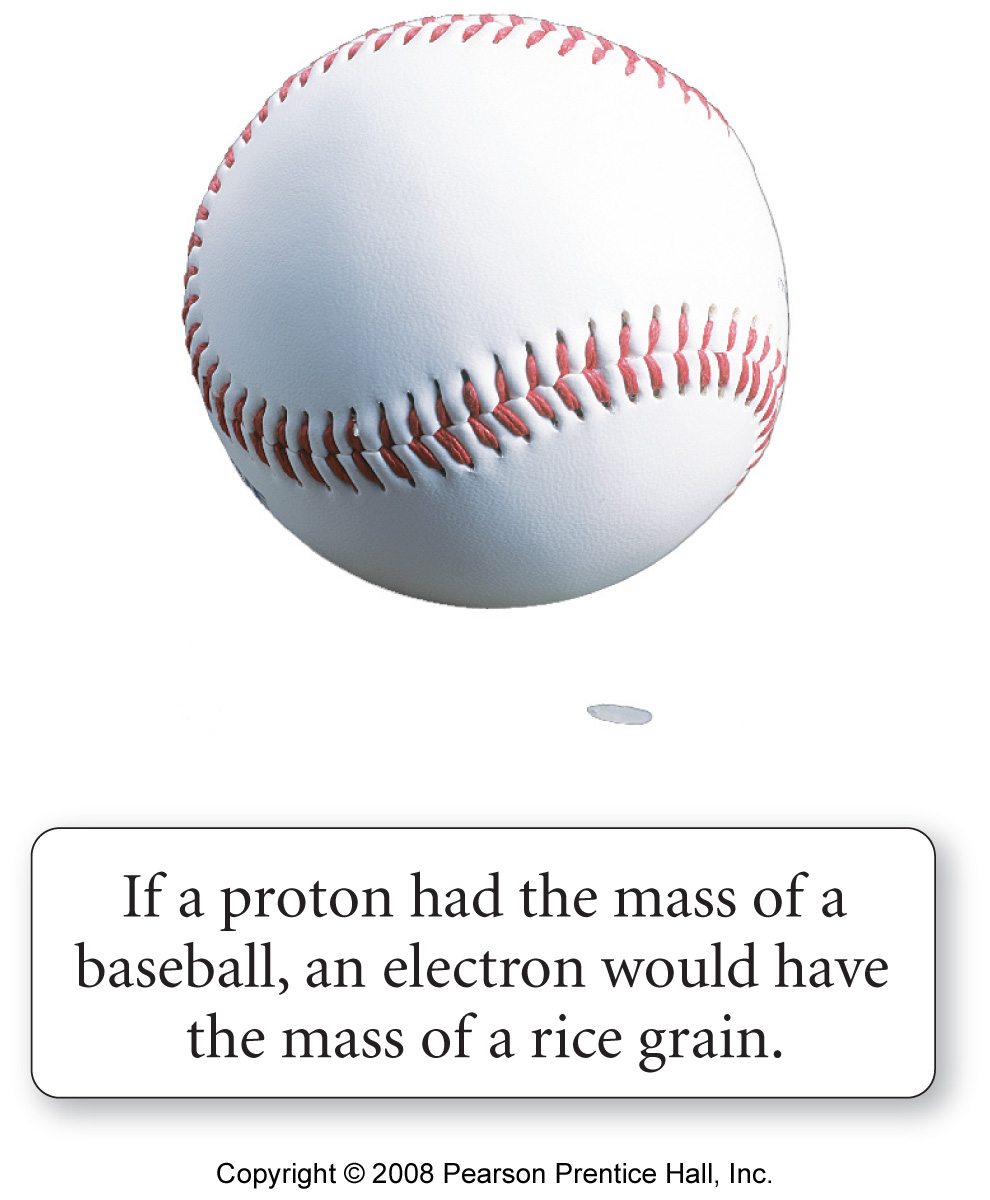 [Speaker Notes: Figure: 02-07-02

Title: 
Baseball and rice grain 

Caption: 
By mass, a baseball is to a grain of rice what a proton is to an electron.]
Neutrons
What do neutrons do?
Help keep protons together – buffers charge
Generally 1-1.5 neutrons per proton
Have little effect on chemistry
Atomic Number (Z)
Number of protons in nucleus of an atom
Number of electrons in a neutral atom
Element identified by atomic number. This does not vary for an element.
Mass Number (A)
Sum of number of protons and neutrons in an atom.
Will vary for different isotopes of an element
Isotopes
Atoms which differ only in the number of neutrons present in the nucleus.
Carbon – 12
Mass Number
Element name
Atomic Mass
The weighted average of the isotopic masses of an element’s naturally occurring isotopes.

Atomic mass unit - amu
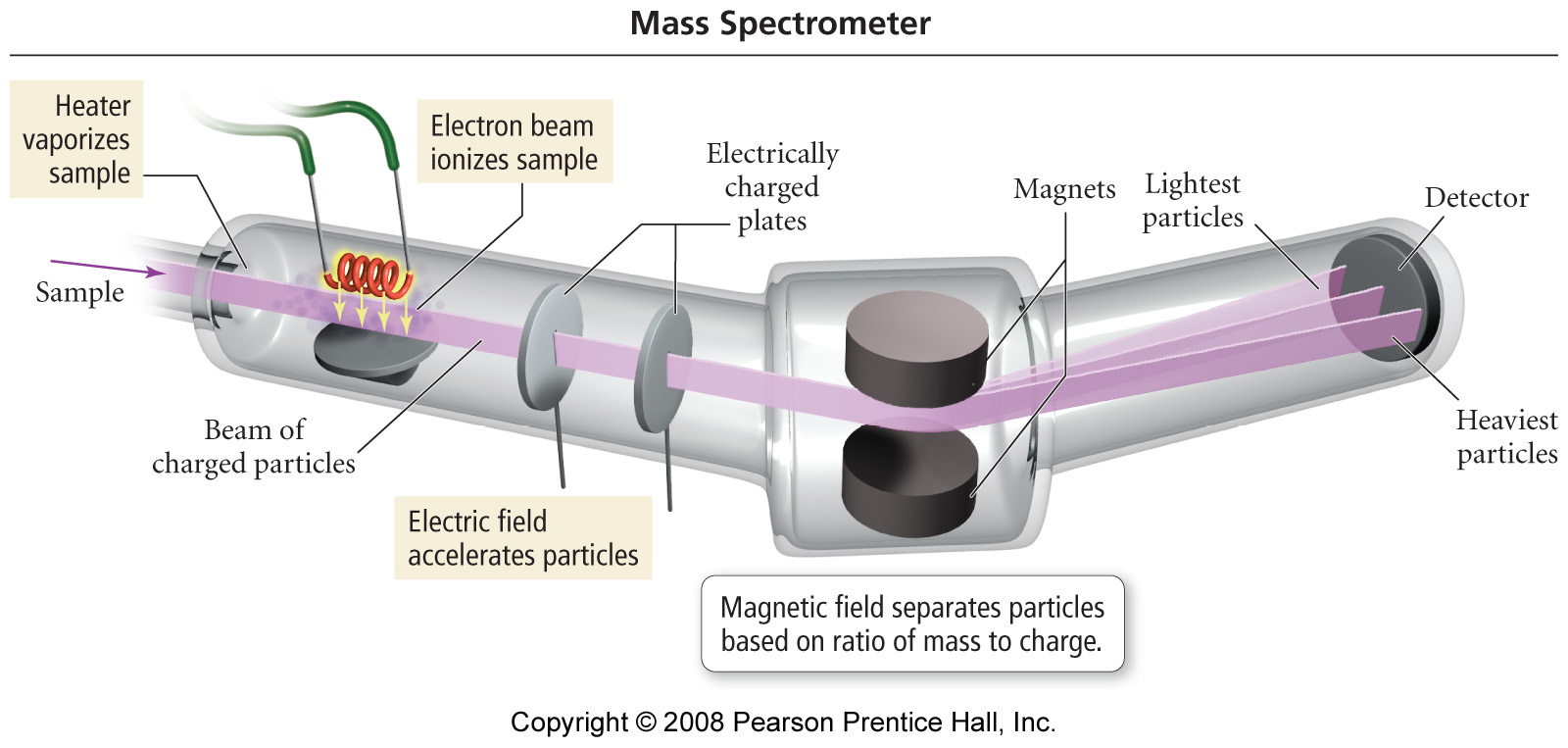 [Speaker Notes: Figure: 02-16

Title: 
The Mass Spectrometer

Caption: 
Atoms are converted to positively charged ions, accelerated, and passed through a magnetic field that deflects their path. The heaviest ions undergo the least deflection.]
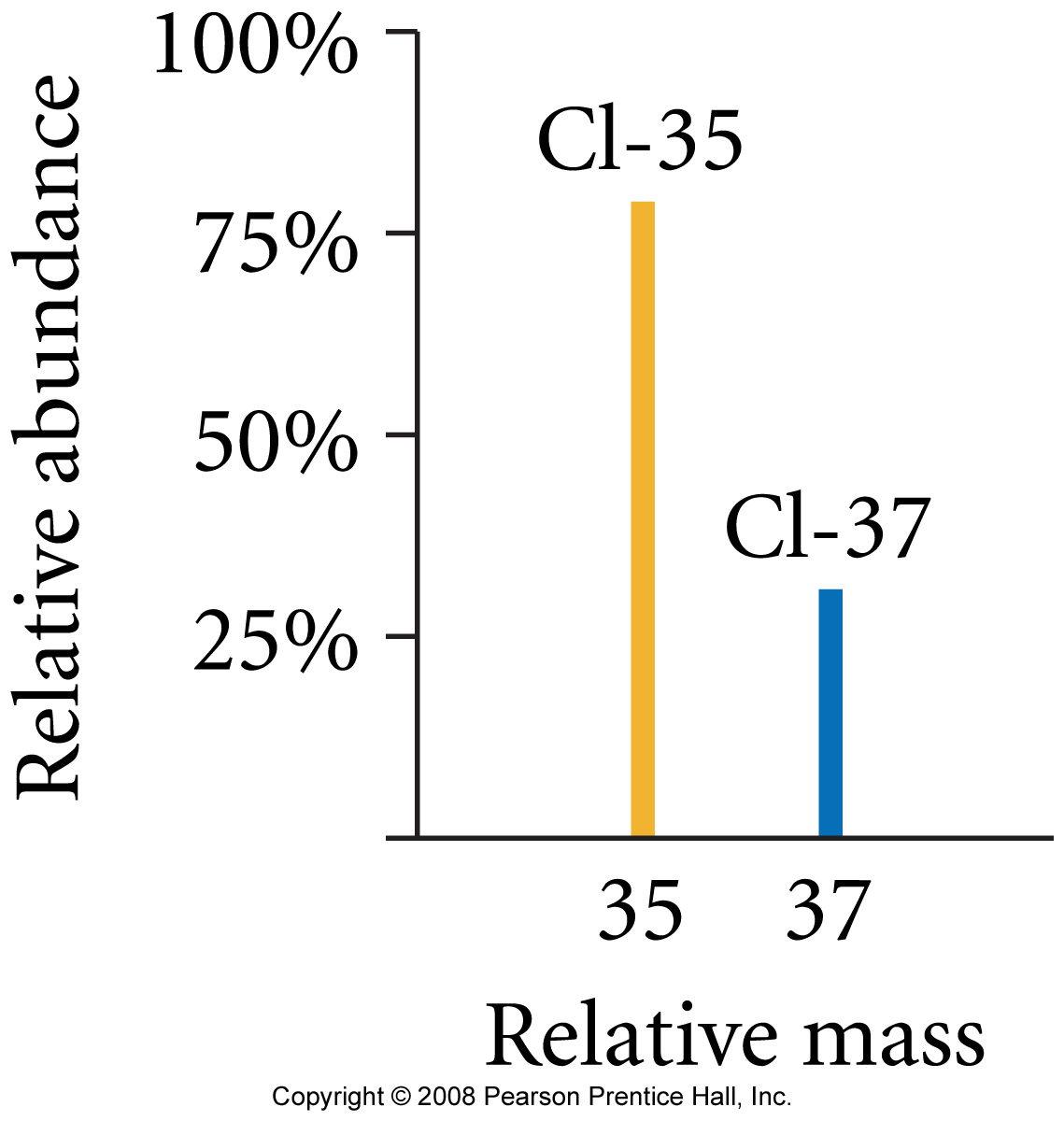 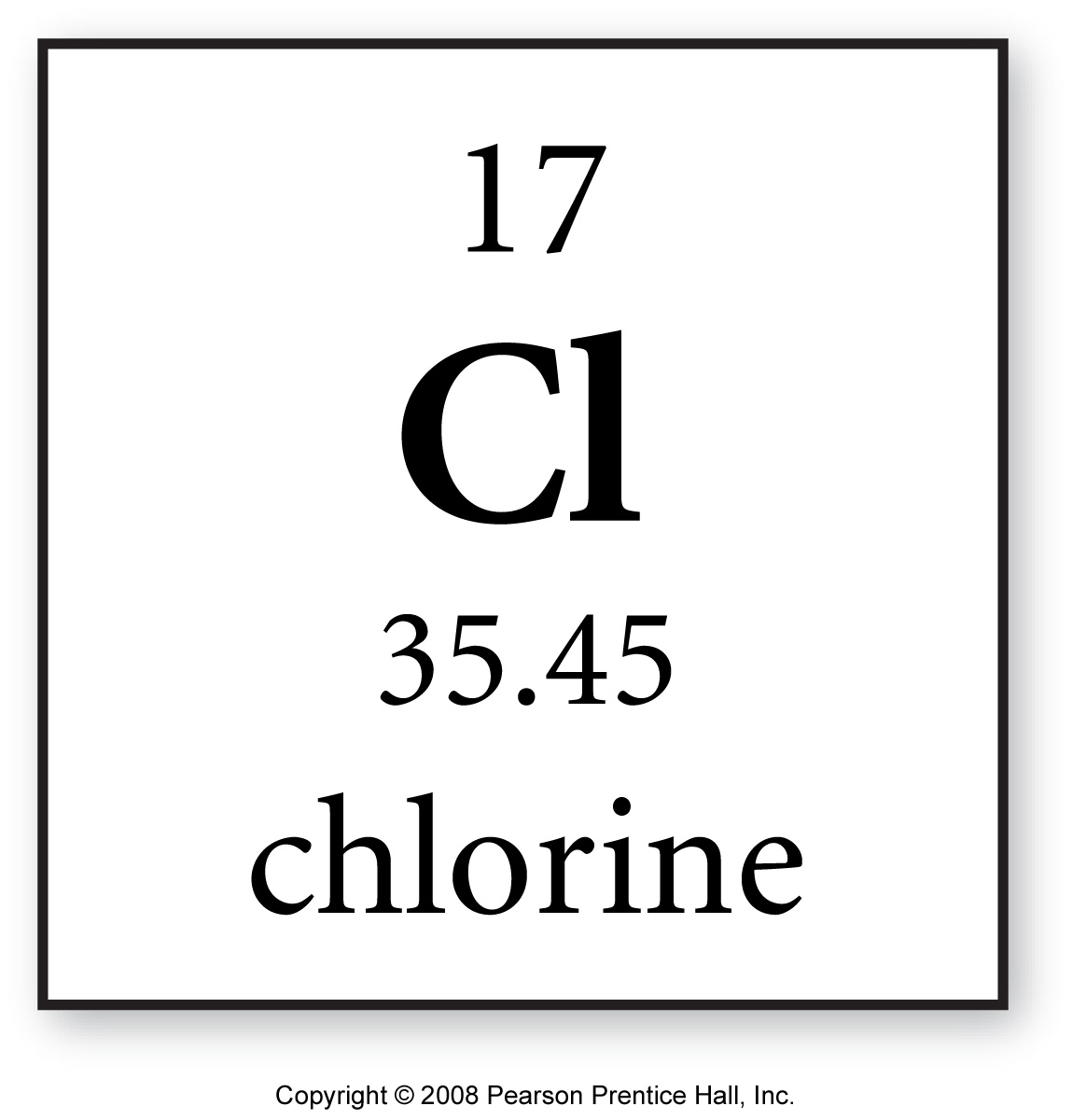 [Speaker Notes: Figure: 02-17

Title: 
The Mass Spectrum of Chlorine

Caption: 
The position of each peak on the x-axis indicates the mass of the isotope. The intensity (or height) of the peak indicates the relative abundance of the isotope.]
Isotopes of Neon
Isotopes of Neon
Practice problems       Gilbert – 2.13-2.24
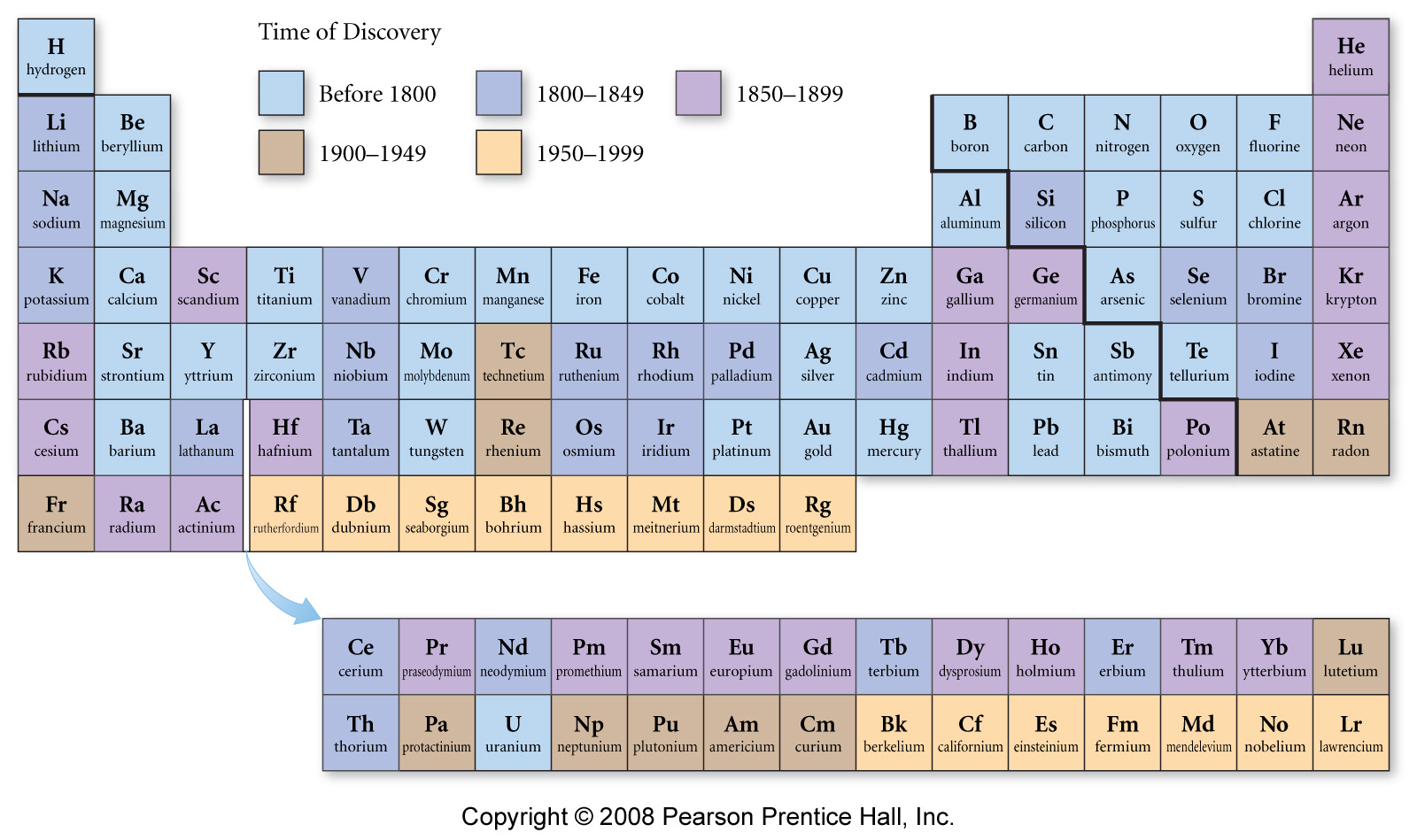 [Speaker Notes: Figure: 02-09-05UN

Title: 
Time of Discovery Periodic Table 

Caption: 
Many of the elements that we know today were discovered during Mendeleev's lifetime.]
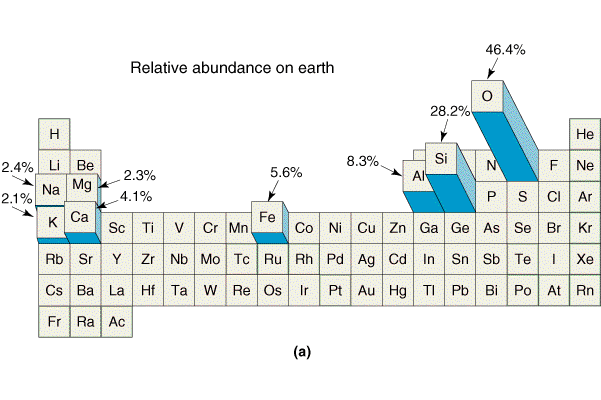 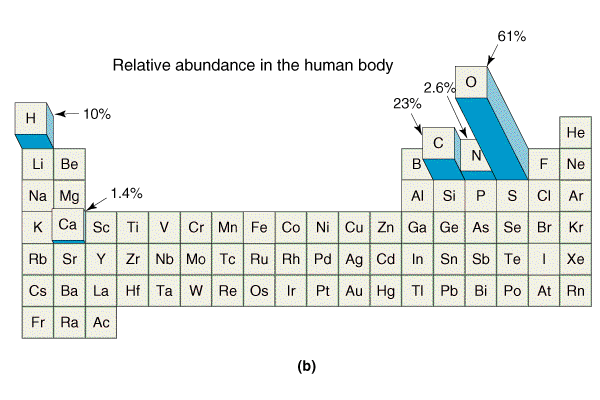 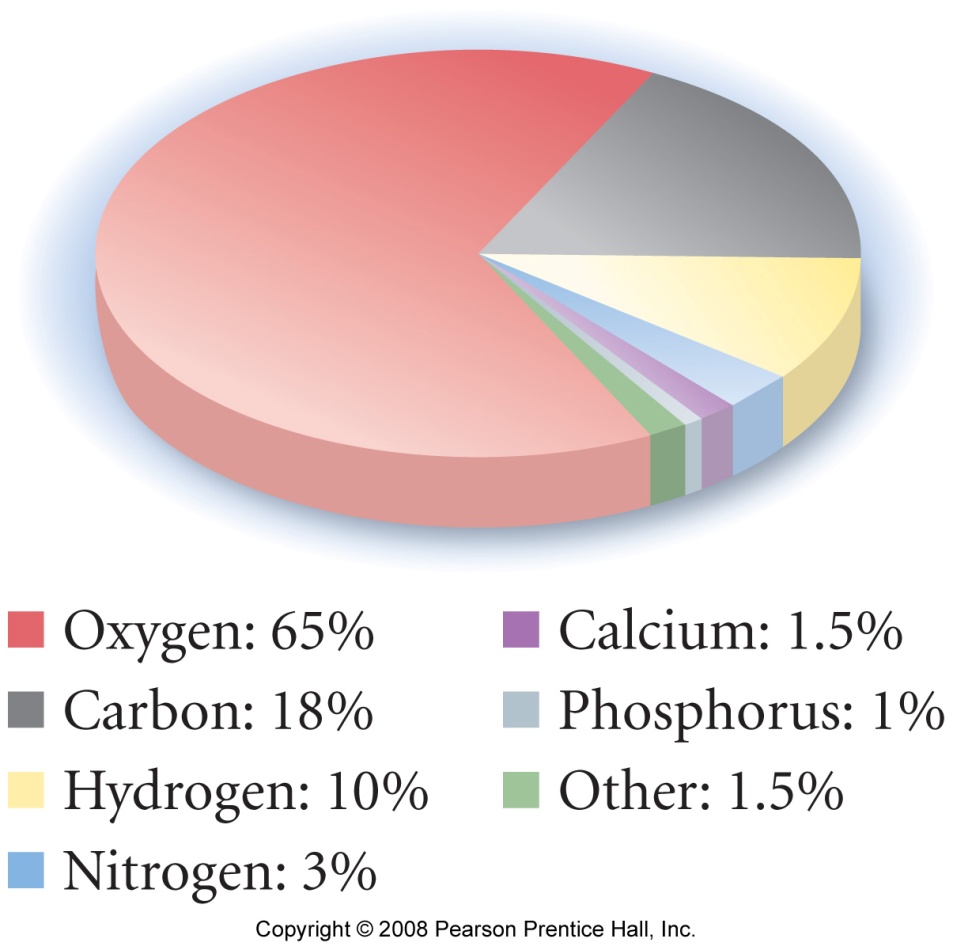 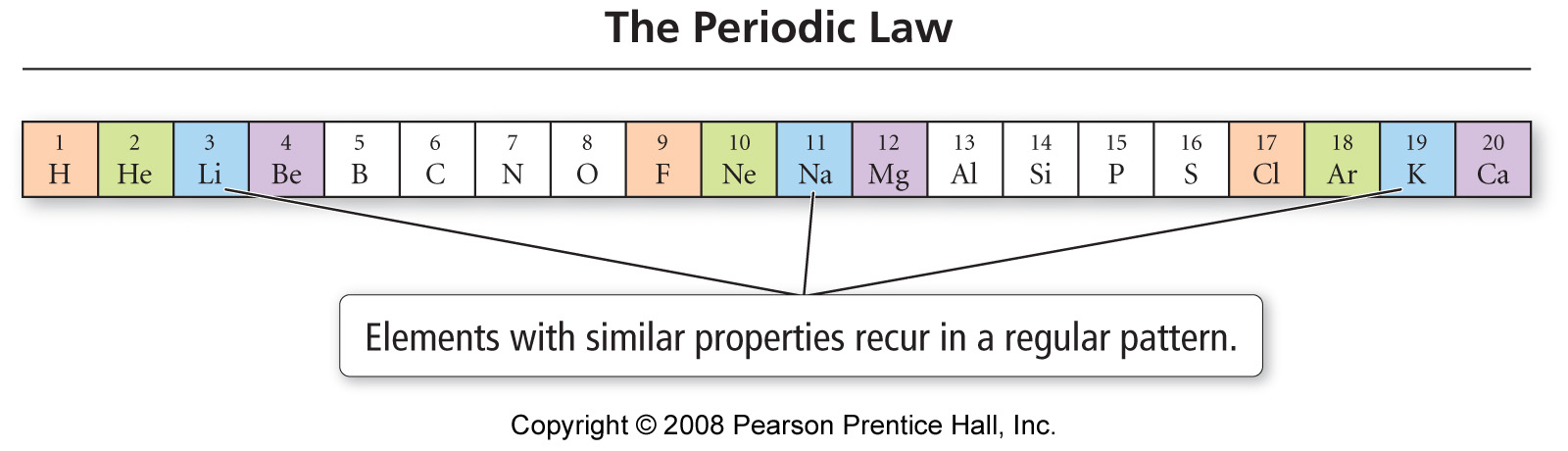 [Speaker Notes: Figure: 02-10

Title: 
Recurring Properties

Caption: 
These elements are listed in order of increasing atomic number. Elements with similar properties are shown in the same color. Notice that the colors form a repeating pattern, much like musical notes, which form a repeating pattern on a piano keyboard.]
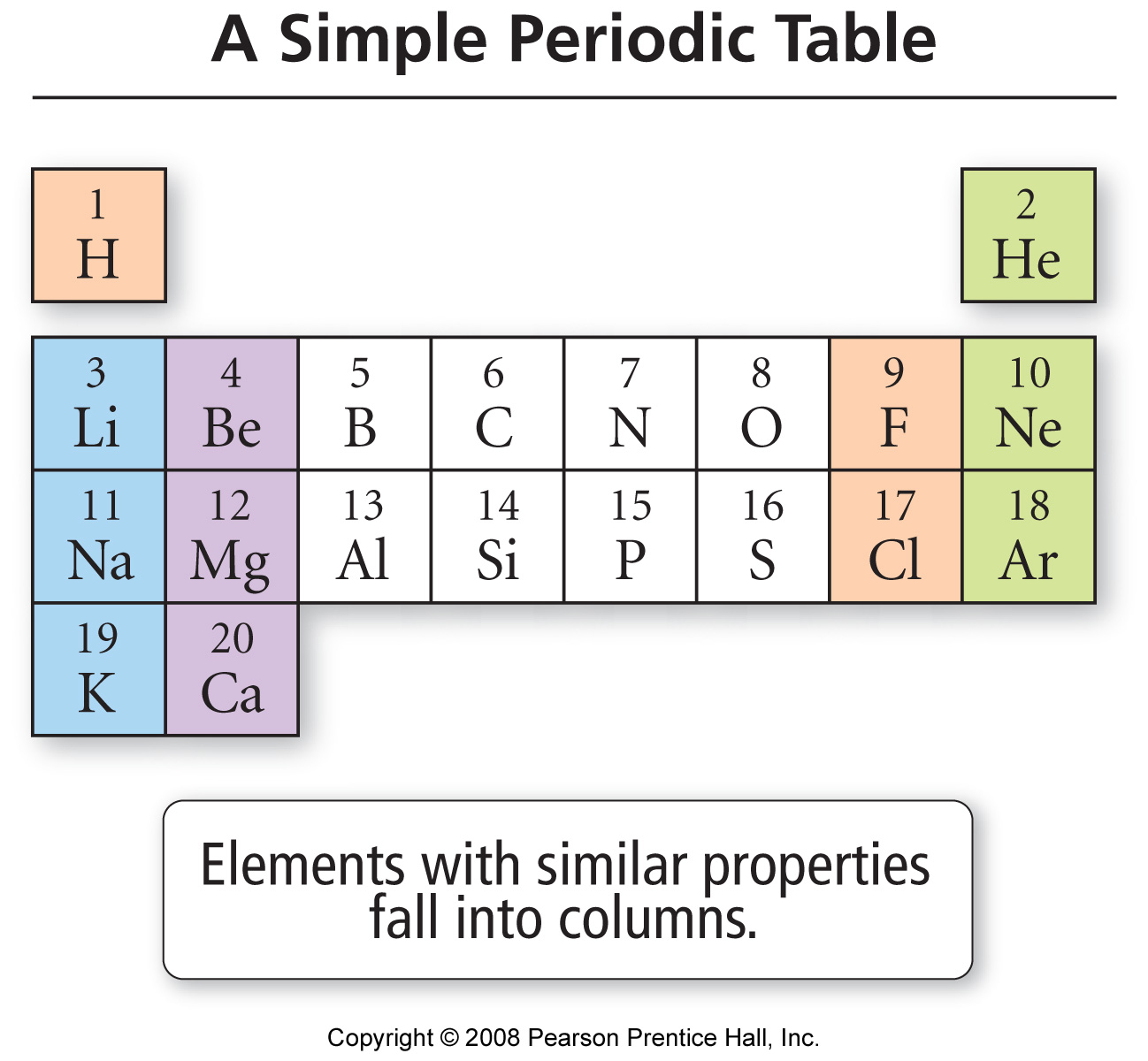 [Speaker Notes: Figure: 02-11

Title: 
Making a Periodic Table

Caption: 
The elements in Figure 2.10 can be arranged in a table in which atomic number increases from left to right and elements with similar properties (as represented by the different colors) are aligned in columns.]
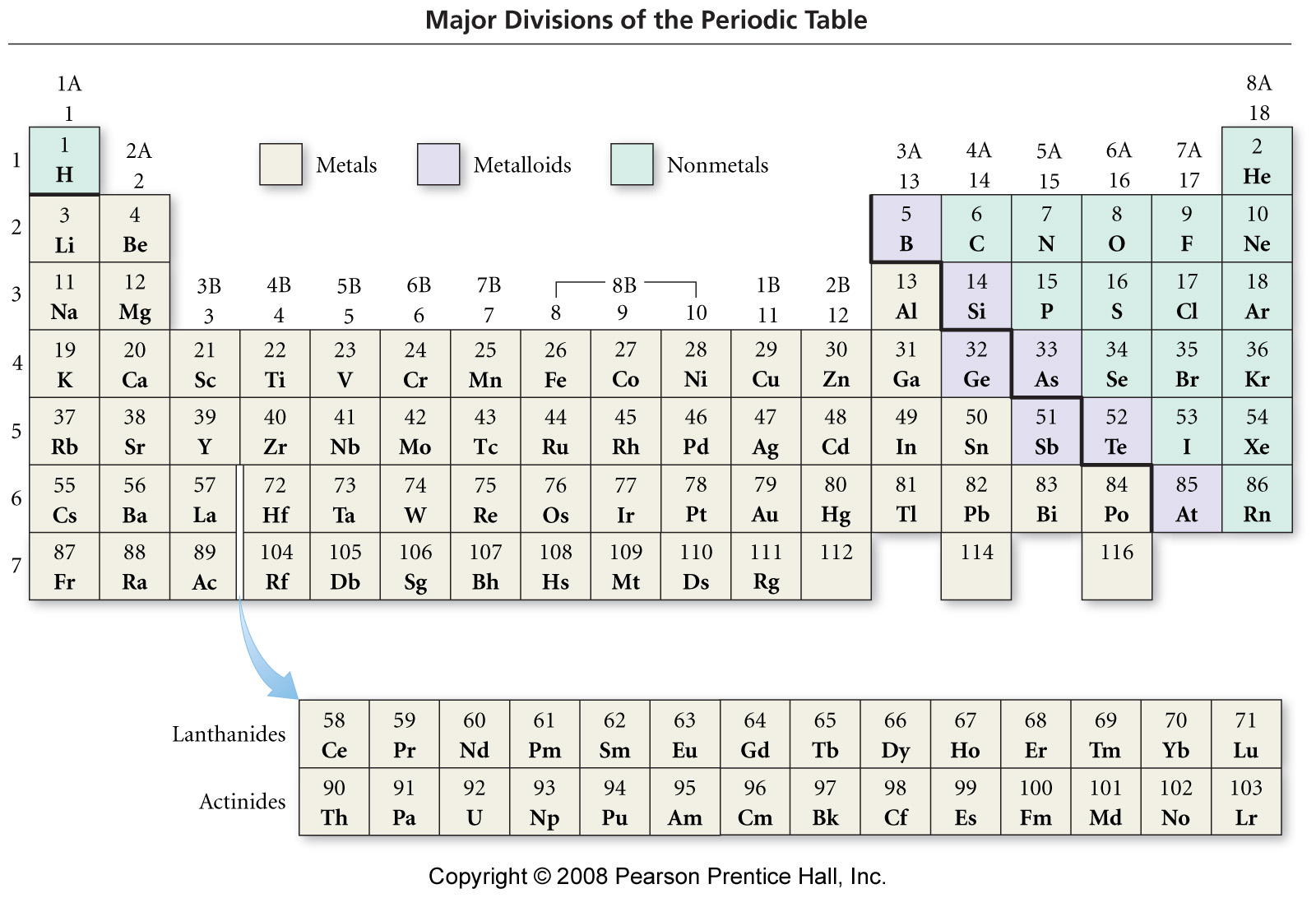 [Speaker Notes: Figure: 02-12

Title: 
Metals, Nonmetals, and Metalloids

Caption: 
The elements in the periodic table fall into these three broad classes.]
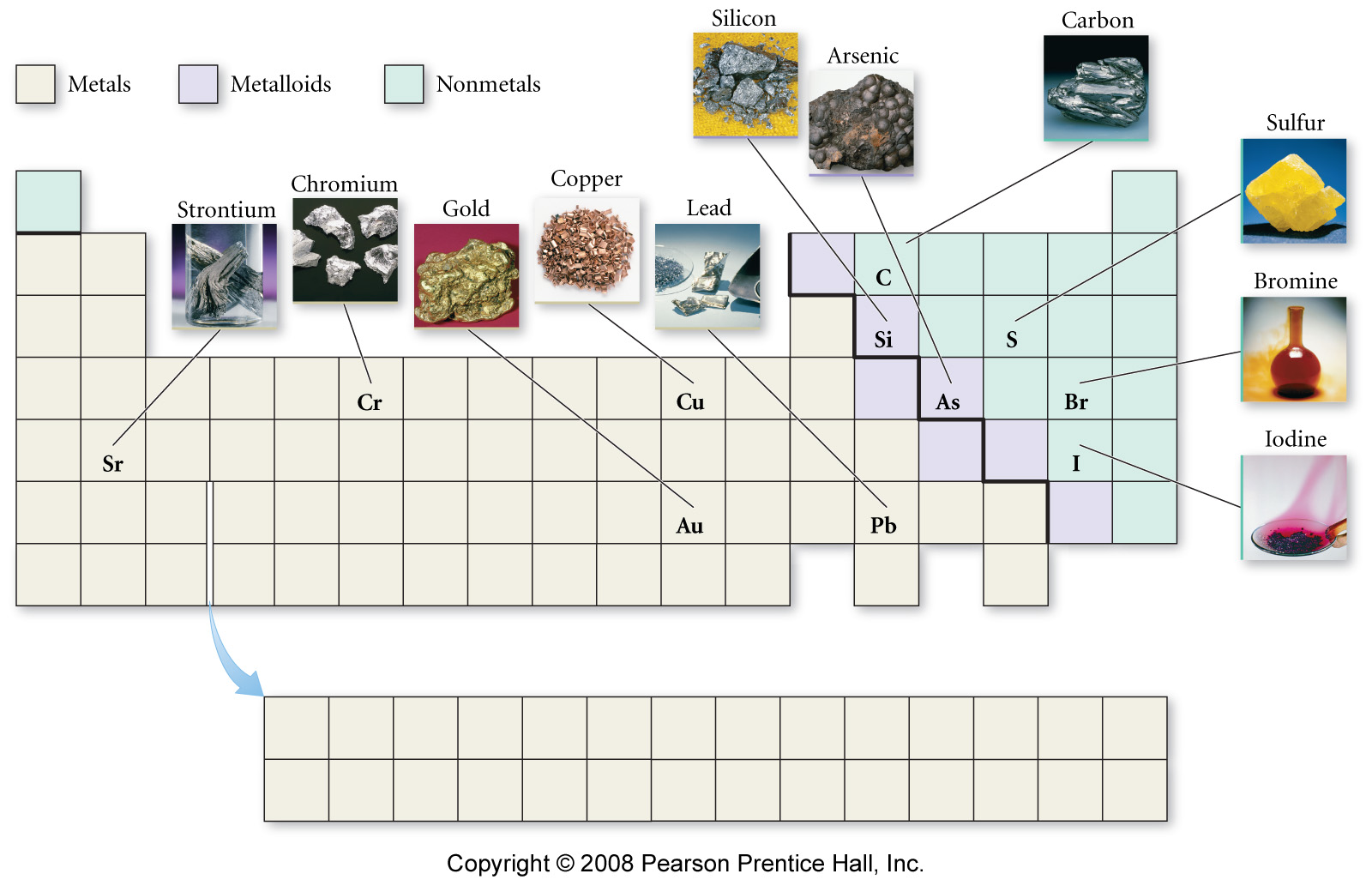 [Speaker Notes: Figure: 02-12-01UN

Title: 
Some representative metals, metalloids, and nonmetals

Caption: 
Commonly-encountered elements are found throughout the periodic table.]
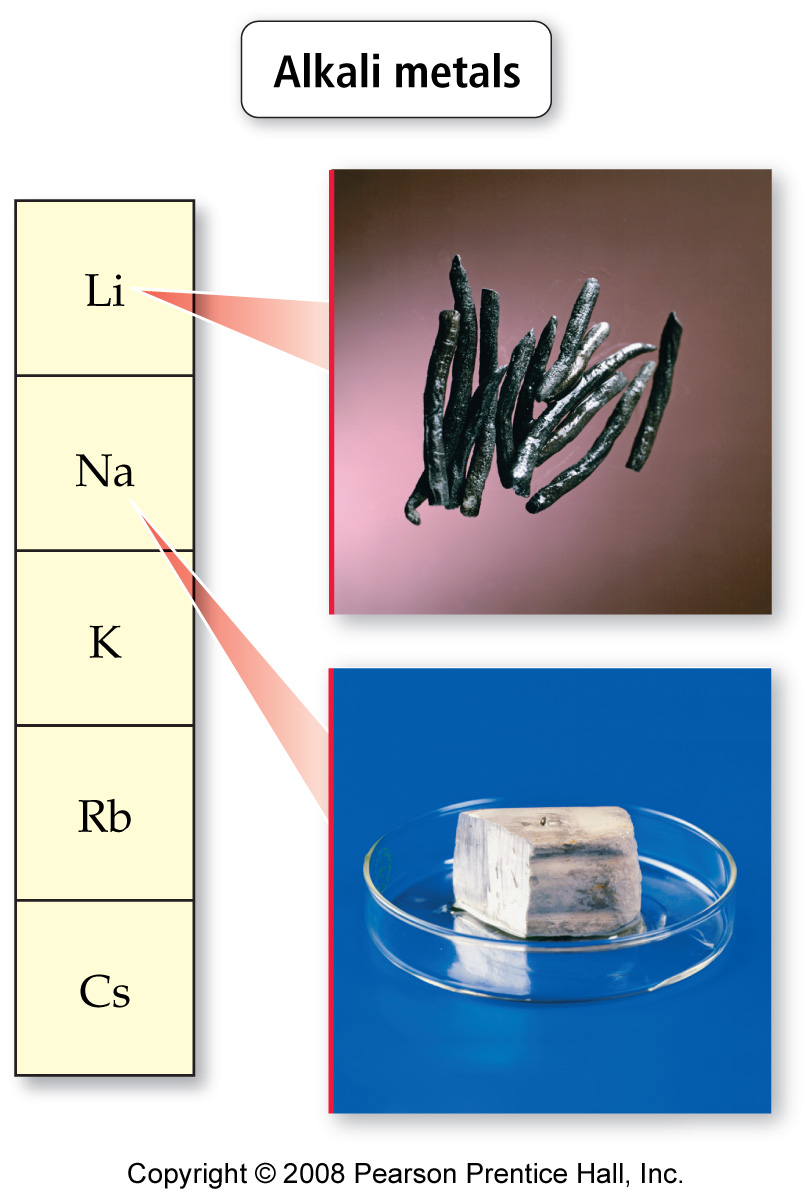 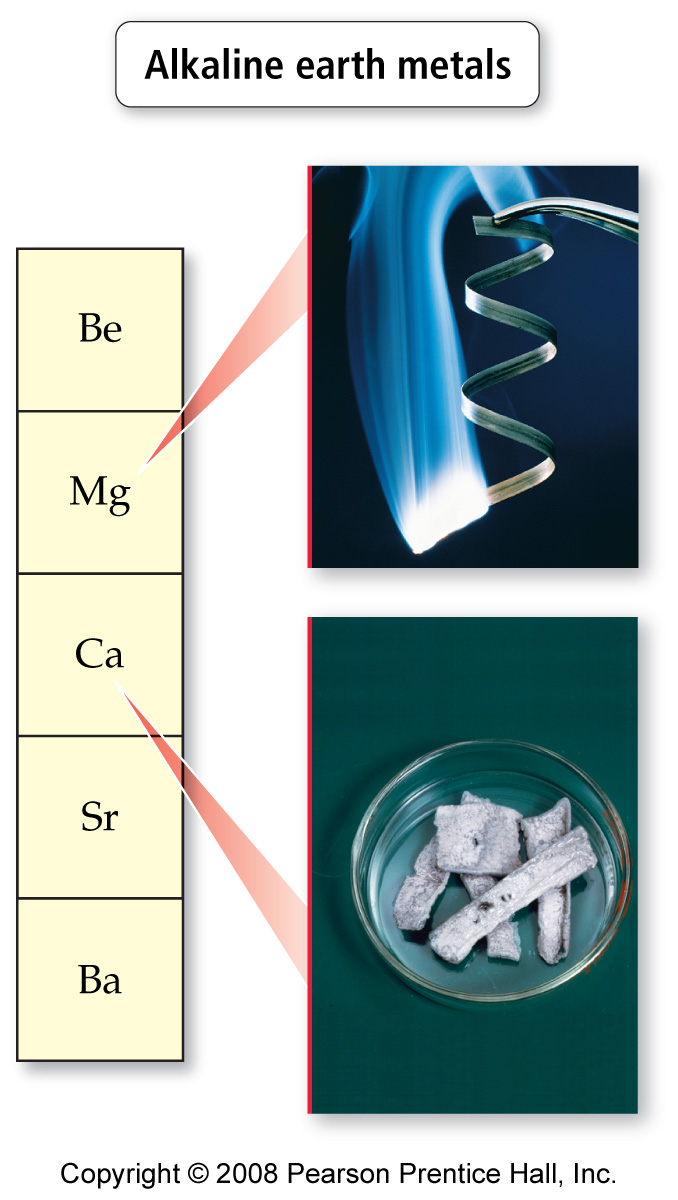 [Speaker Notes: Figure: 02-13-01

Title: 
Noble gases

Caption: 
The noble gases get their group name from their reluctance to react with other elements.]
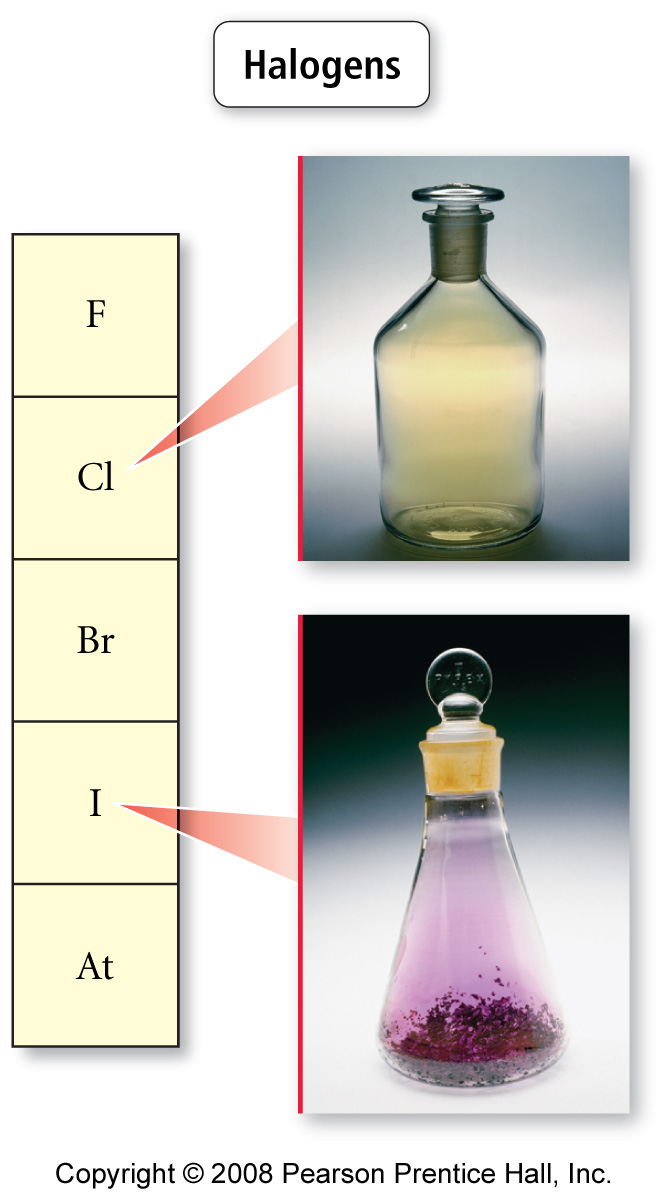 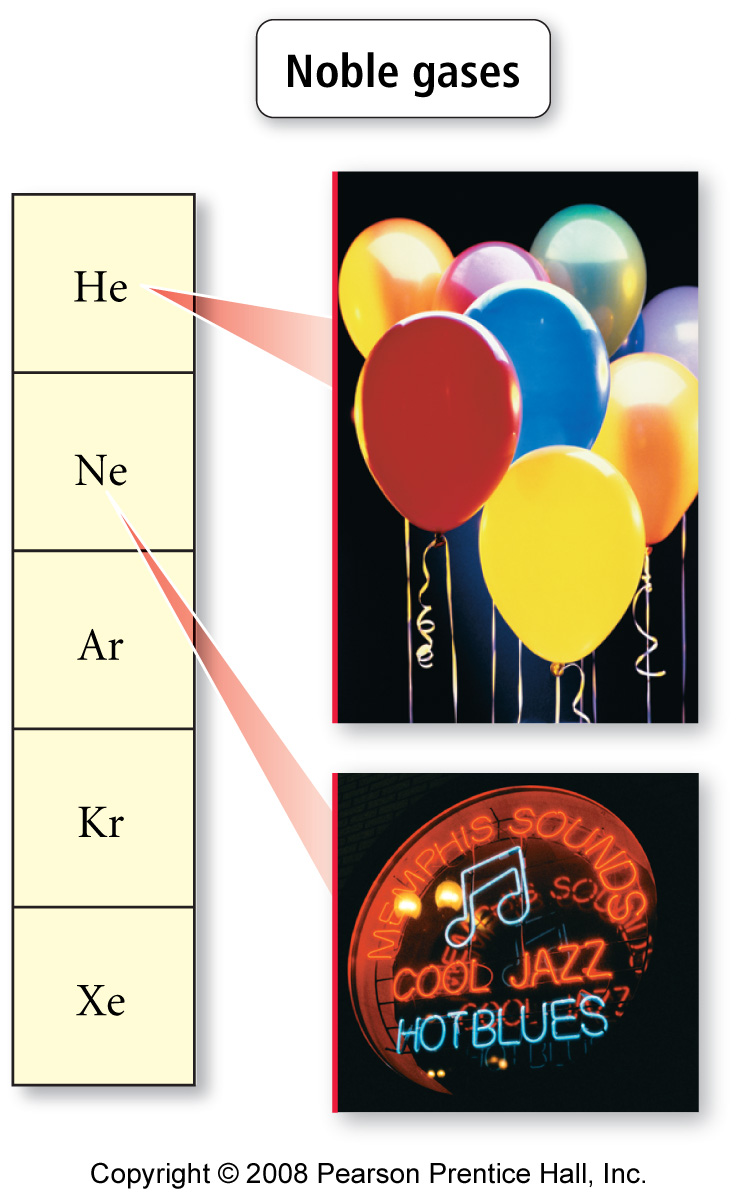 [Speaker Notes: Figure: 02-13-04

Title: 
Halogens

Caption: 
Halogens are reactive nonmetals.]
Atomic Theory
Elements (matter) is composed of small, indivisible particles called atoms.		
Atoms of a given element are identical in mass and behavior.
Atoms of different elements differ in mass and behavior.
Chemical combination of elements to make different substances occurs when atoms join together in small whole number ratios.
Chemical reactions only rearrange the way the atoms are combined; the atoms themselves are not changed.
Law of conservation of mass
Mass is neither created nor destroyed in a chemical reaction.

In an ordinary chemical reaction, the total mass of reacting substances is equal to the  total mass of products formed.
Law of Constant composition  (Law of Definite Proportions)
Different samples of a pure chemical substance always contain the same proportion of elements by mass.

The relative amount of each element in a particular compound is always the same, regardless of the source of the compound or how it was made.
Law of Multiple Proportions
If two elements combine in different ways to form different substances, the mass ratios are small, whole number multiples of each other.
Chemical Bonds
Forces of attraction holding two or more atoms together

ionic bonds result when electrons are transferred from one atom to another, resulting in oppositely charged ions that are held together by electrostatic attractions
generally found when metal atoms bonded to nonmetal atoms

covalent bonds result when two atoms share some of their electrons
generally found when nonmetal atoms bonded together
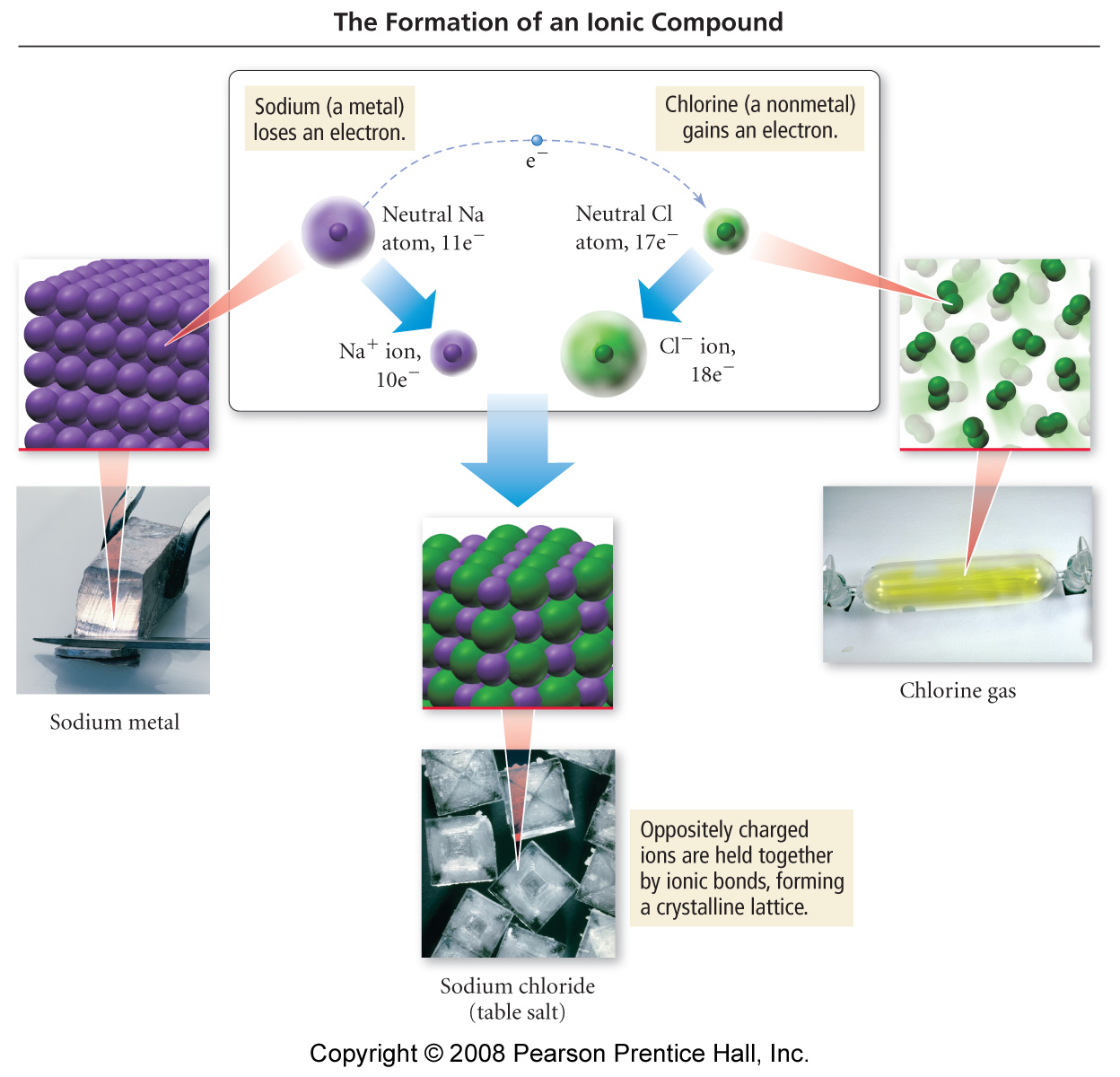 Ionic vs. Molecular Compounds
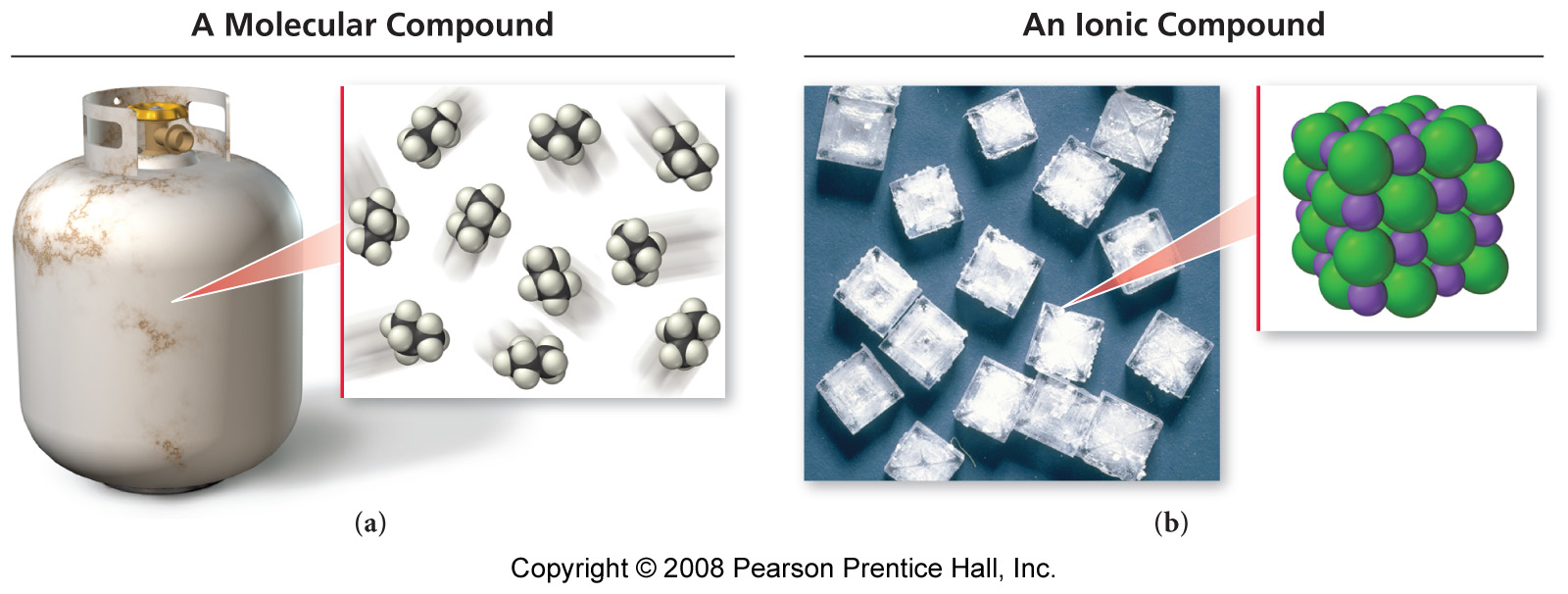 Propane – contains 
individual C3H8 
molecules
Table salt – contains
an array of Na+ ions
and Cl- ions
Ionic compounds
Composed of ions held together by electrostatic attractions
Composed of metals bonded to nonmetals 
Represented by empirical formulas
Covalent Compounds
Discrete molecules where atoms are joined by shared electron bonds or covalent bondsComposed of nonmetals bonded to nonmetalsRepresented by structural formulas
Metallic compounds
Composed of metals bonded to metals
Will see more in chem 142